Самоанализ профессиональной                           		деятельности
Артюшенко Елена Степановна
   МОУ «Шерегульская СОШ»
	 Тулунский район
Цель художественного образования
формировать  духовную культуру личности; 
обеспечить овладение национальным культурным наследием; 
обеспечить приобщение к общечеловеческим ценностям.
Задачи профессиональной  деятельности
развитие способности к эмоционально-ценностному восприятию произведений изобразительного искусства, выражению в творческих работах своего отношения к окружающему миру;
освоение первичных знаний о мире пластических искусств: изобразительном, декоративно-прикладном, архитектуре, дизайне; их месте в повседневной жизни ребенка;
овладение умениями, навыками, способностями художественной деятельности;
воспитание эмоциональной отзывчивости, нравственных и эстетических чувств.
Проблемы
1. Низкий уровень формирования композиционных        умений у   младших школьников

В чем это выражается?

в неумении определять цвета, работать красками,
в неумении выполнять элементарные графические упражнения,
в неумении выделять главное в рисунке.
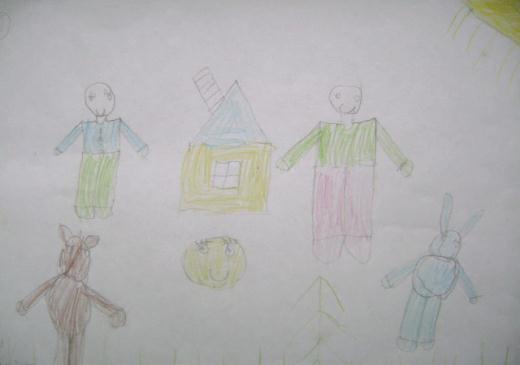 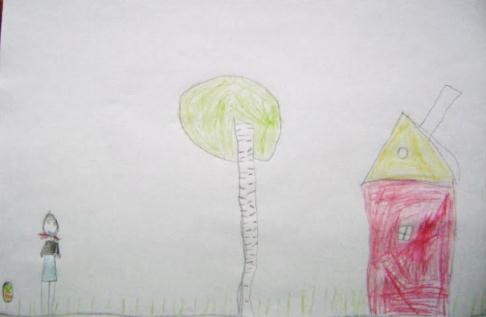 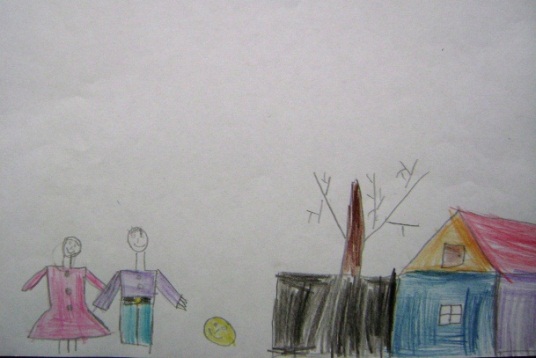 Причины  данной проблемы
низкий уровень квалификации работников дошкольного образования в сельской местности;
снижение уровня жизни села, социального статуса семьи, образованности родителей;
обучающихся по специальным коррекционным программам 7-8 вида становится больше.
Пути решения проблемы
Теоретические:
изучение научно-методической литературы в рамках самообразования;
курсовая подготовка с целью повышения уровня квалификации.

Практические:
формировать у младших школьников знания о средствах художественной выразительности;
организовать обучение приемам создания композиции в логической последовательности: от общего-к частному, от абстрактного-к конкретному;
использовать действие моделирования на начальном этапе формирования композиционных умений у младших школьников
Композиционные умения определила как:
выделение сюжетно-композиционного центра рисунка
   умение компоновать рисунок на листе, выделять главное размером и
   цветом
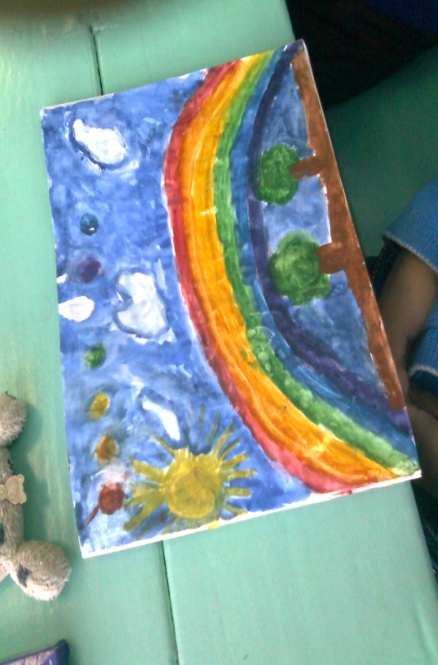 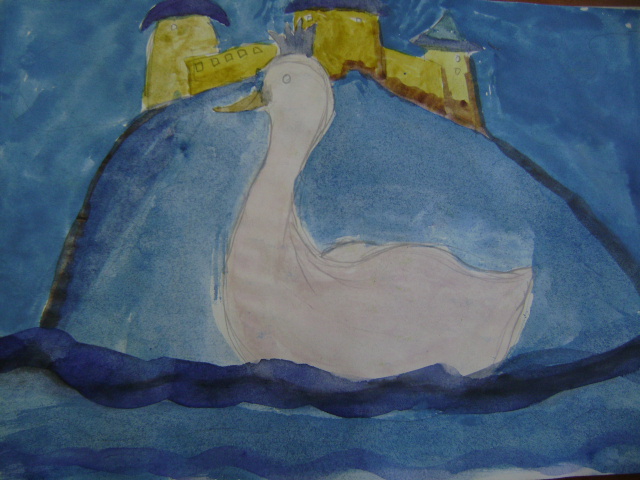 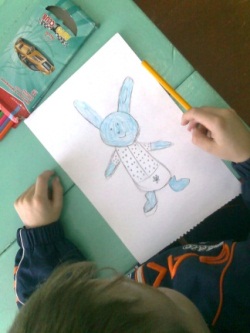 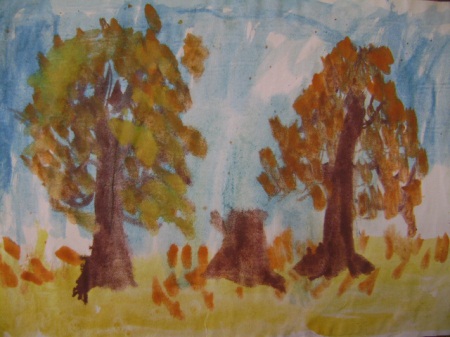 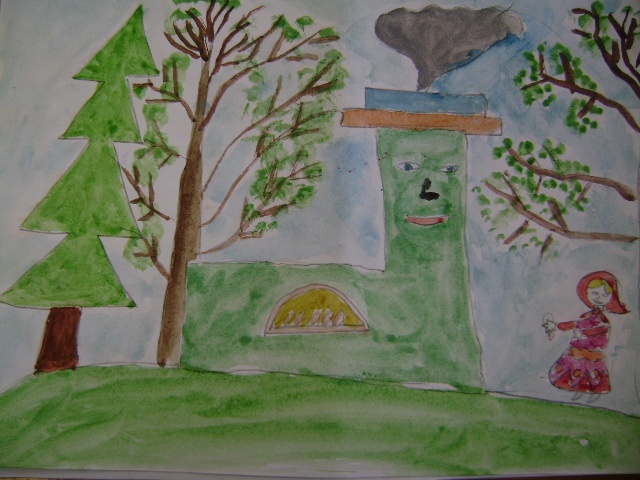 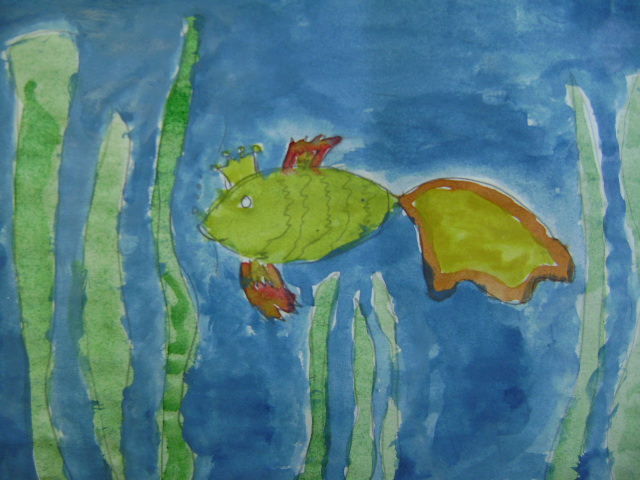 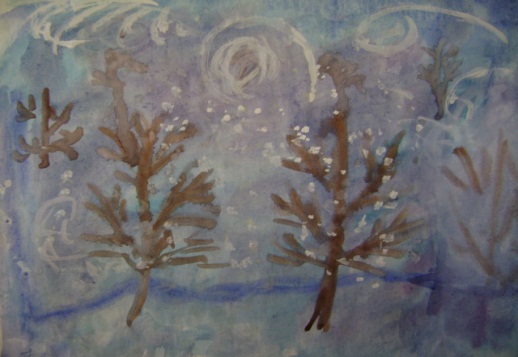 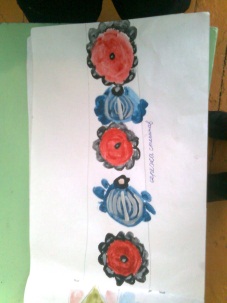 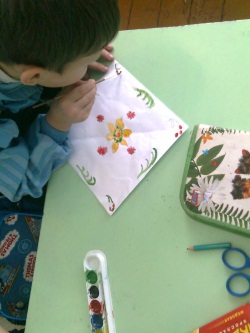 передача движения и покоястатика и динамика
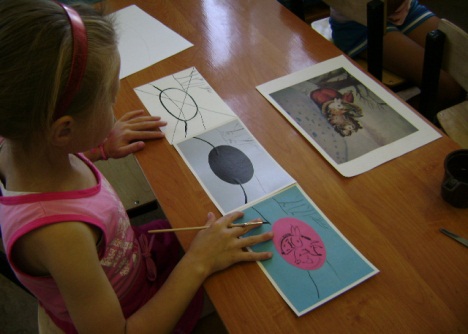 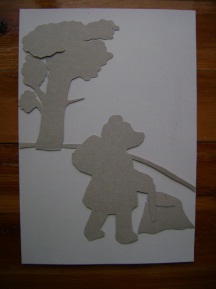 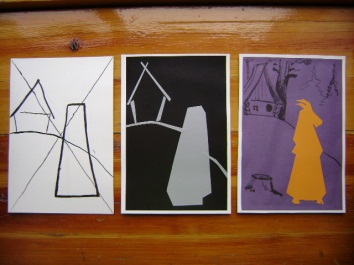 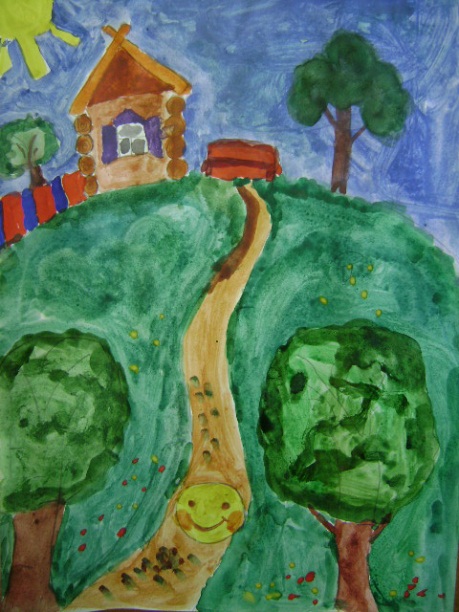 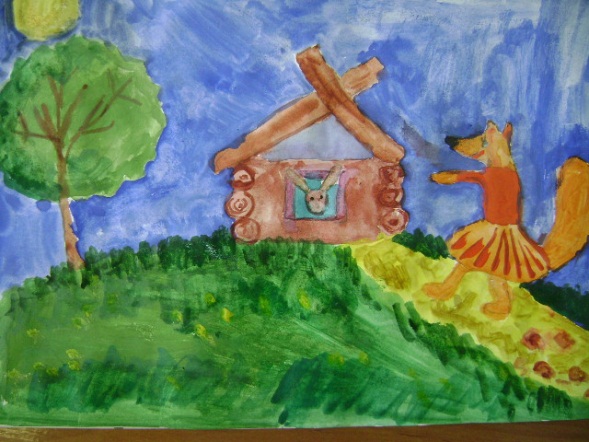 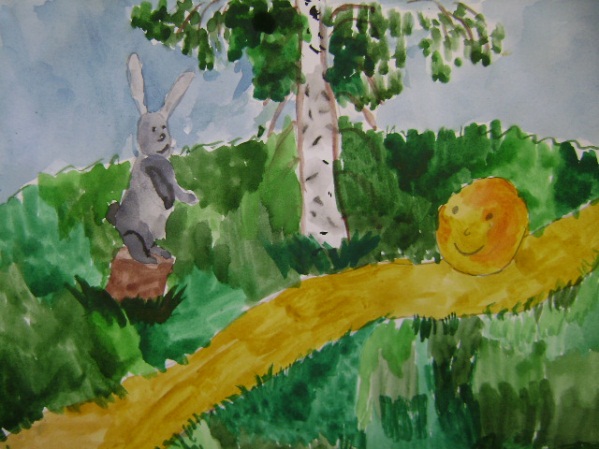 Создание и выражение художественного образа
ощущения
эмоции
Образ (ассоциации)
Выразительные средства
2.Снижение мотивации к учению у подростков на уроках изобразительного искусства в старших классах
Причины:
в особенностях возраста;
в содержании программы;
в отношении к предмету, его нужности и важности для будущего выпускника.

 Пути решения проблемы:
совершенствование методов преподавания изобразительного искусства;
использование в работе современных образовательных технологий;
организация индивидуальной работы с обучающимися.
Технологии
Личностно-ориентированная технология обучения
Дифференцированный подход
Обучение в сотрудничестве
Работа в парах
Работа  в группах
Технология проектной деятельности
Проект в системе уроков
Проект во внеурочной деятельности
Проект предполагает
постановку проблемы и большую исследовательскую работу;
использование нестандартных форм работы.

 Проект « Что носили и чем угощали на Руси»
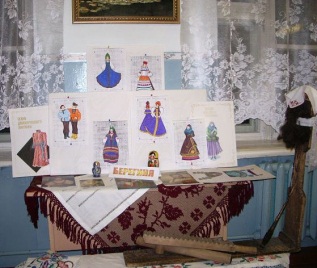 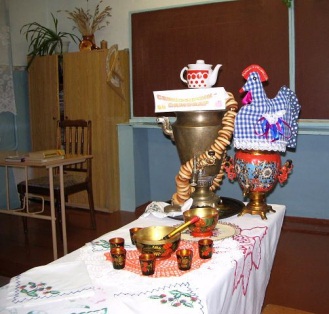 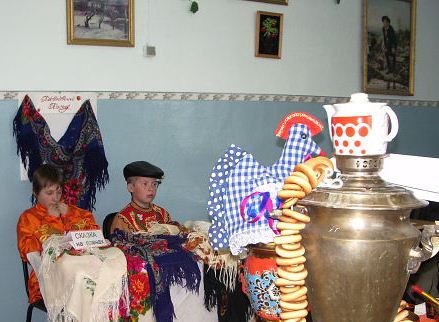 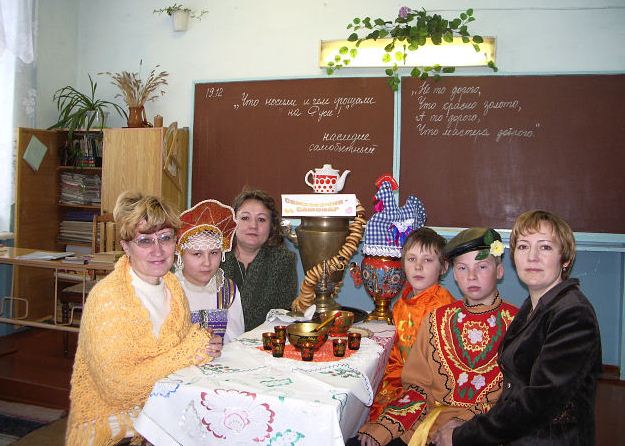 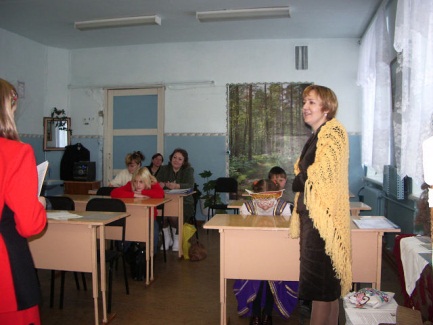 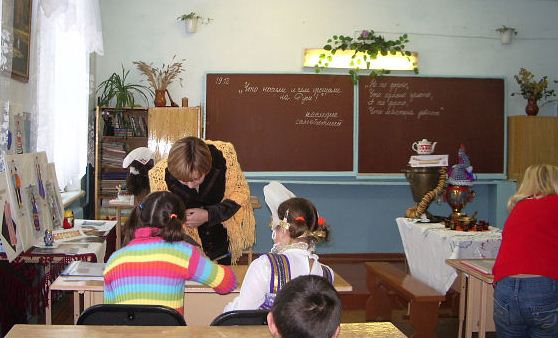 Проект «Поздравь своего учителя»                        9 класс
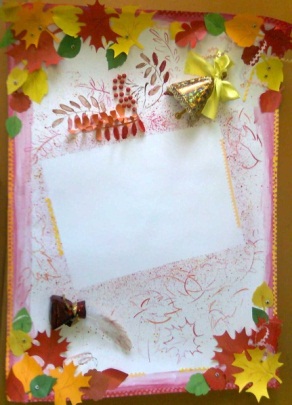 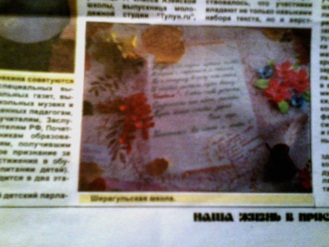 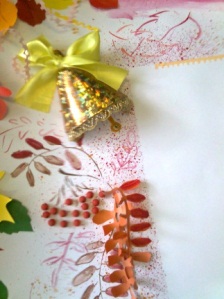 «Наглядная геометрия»
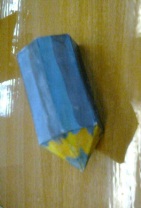 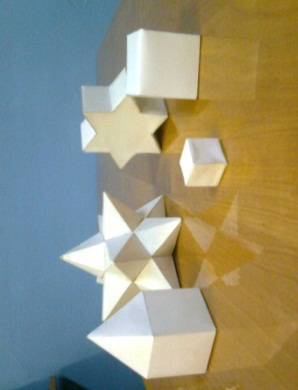 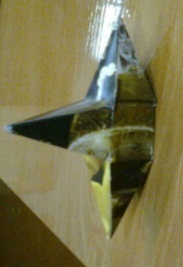 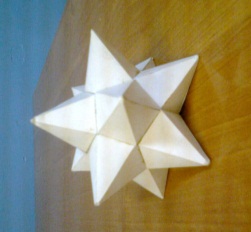 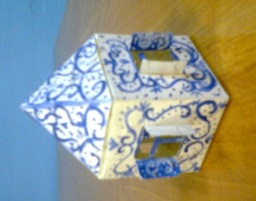 «Школа радости»
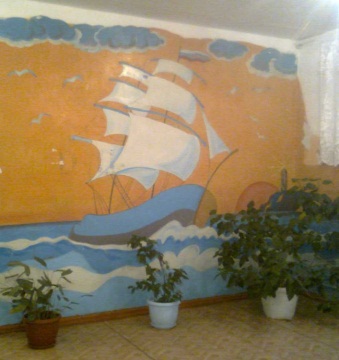 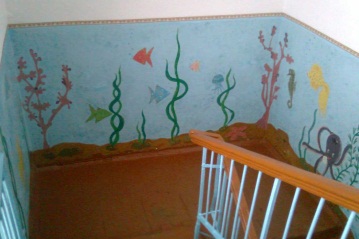 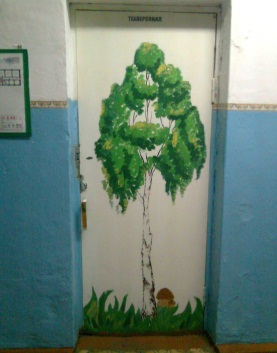 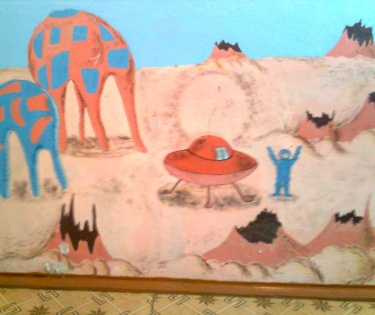 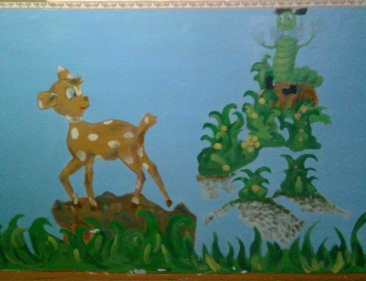 Призовые места в конкурсахмуниципальный уровень
Трегубова Мария (9 класс) – призер районного конкурса агитационного плаката «Все на выборы»(2008г.)
Якушина Екатерина(6 класс) – победитель районного конкурса рисунков «Осторожно – поезд»(2010г.)
Лейф Евгений(5 класс) – победитель конкурса закладок «Быть здоровым – это модно»(2011г.)
Результаты успеваемости и качества обученности по ИЗО
Результаты профессиональной деятельности
показать стабильные результаты  обученности по предмету;
повысить мотивацию в обучении изобразительному искусству;
обеспечить положительную динамику результатов участия в различных конкурсах, конференциям, олимпиадах.
Оформление тематических выставок
Оформление интерьера школы
Личный вклад в процесс реализации направлений работы ОУ
Координация работы школьного самоуправления
Помощь в проведении внеклассных мероприятий
Спасибо за внимание!